Intermagnet Meeting Online, March 22-26, 2021
Report on definitive data timelinesJan Reda
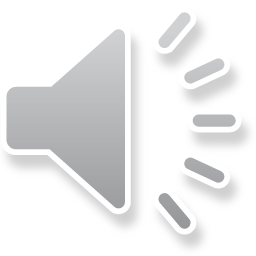 One-minute definitive data collectionSummary of 2018, 2019, 2020 (situation at the beginning of March 2021)
Definitive 2018
(1.5 year after deadline)
		Received binary (step1):		119  IMOs
		After cross-checking (step2):		110   *1
		Fully accepted (on Intermagnet web):	109   *2

*1     AIA, CYG, GAN, ORC, PEG, PPT, SJG, SON, SPG   have not reached yet step2
*2     VAL 		                         have not reached yet step3-INTERMAGNET web


 Definitive 2019
(8 months after deadline)
		Received binary (step1):	                      106  IMOs (expected about 120)
		After cross-checking (step2):		91 *3
		Fully accepted (now or soon on web):	91
*3     ABK, BLC, CBB, CYG, DED, GAN, KHB, MBO, MGD, NUR, PEG, SJG, SON, SPG, YKC     have not reached yet step2

   

Definitive 2020
(4 months before deadline)
	Received binary (step1):	15  (ABG, BEL, CLF, EBR, GAN, HLP, HRN, KOU, NGK, PET, PIL, SHE, SIT, SPT, TDC)
	After cross-checking (step2):	 5  (CLF, NGK, SHE, SPT, TDC)
	Fully accepted (now on web)	 3   (SHE, SPT, TDC)
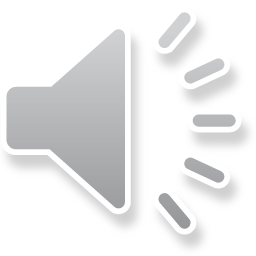 Recent works on IRDS/DOI publications of 1-min definitive(since Internet 2020 Meeting)
IRDS2016  (1991-2016) close to finishing, status: in review











IRDS2017  (1991-2017) close to finishing, status: in review










Started the compilation concerning IRDS2018 (1991-2018)
Screenshot of the preview link
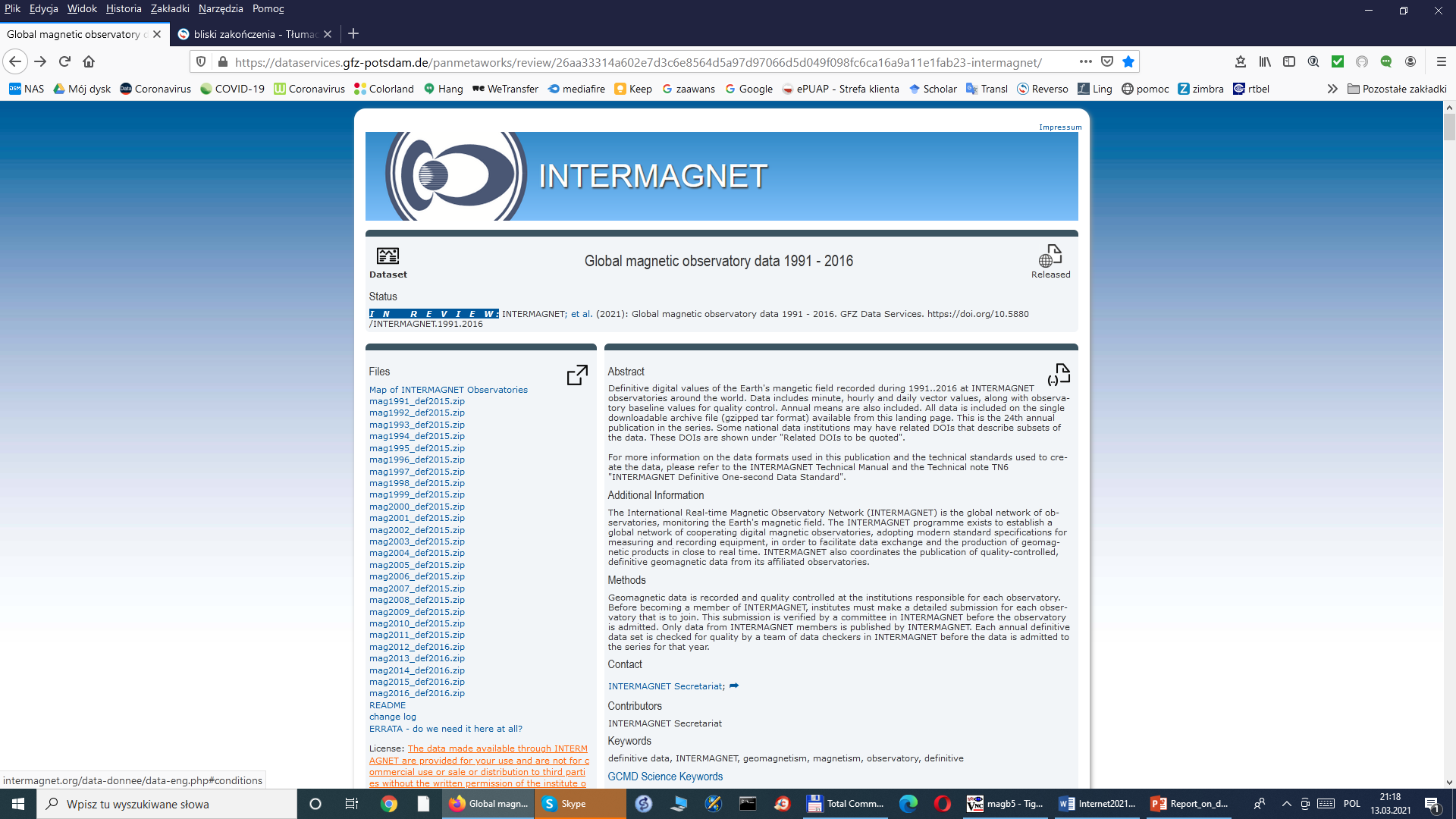 2016     116 IMOs
1991-2016     147 IMOs
Screenshot of the preview link
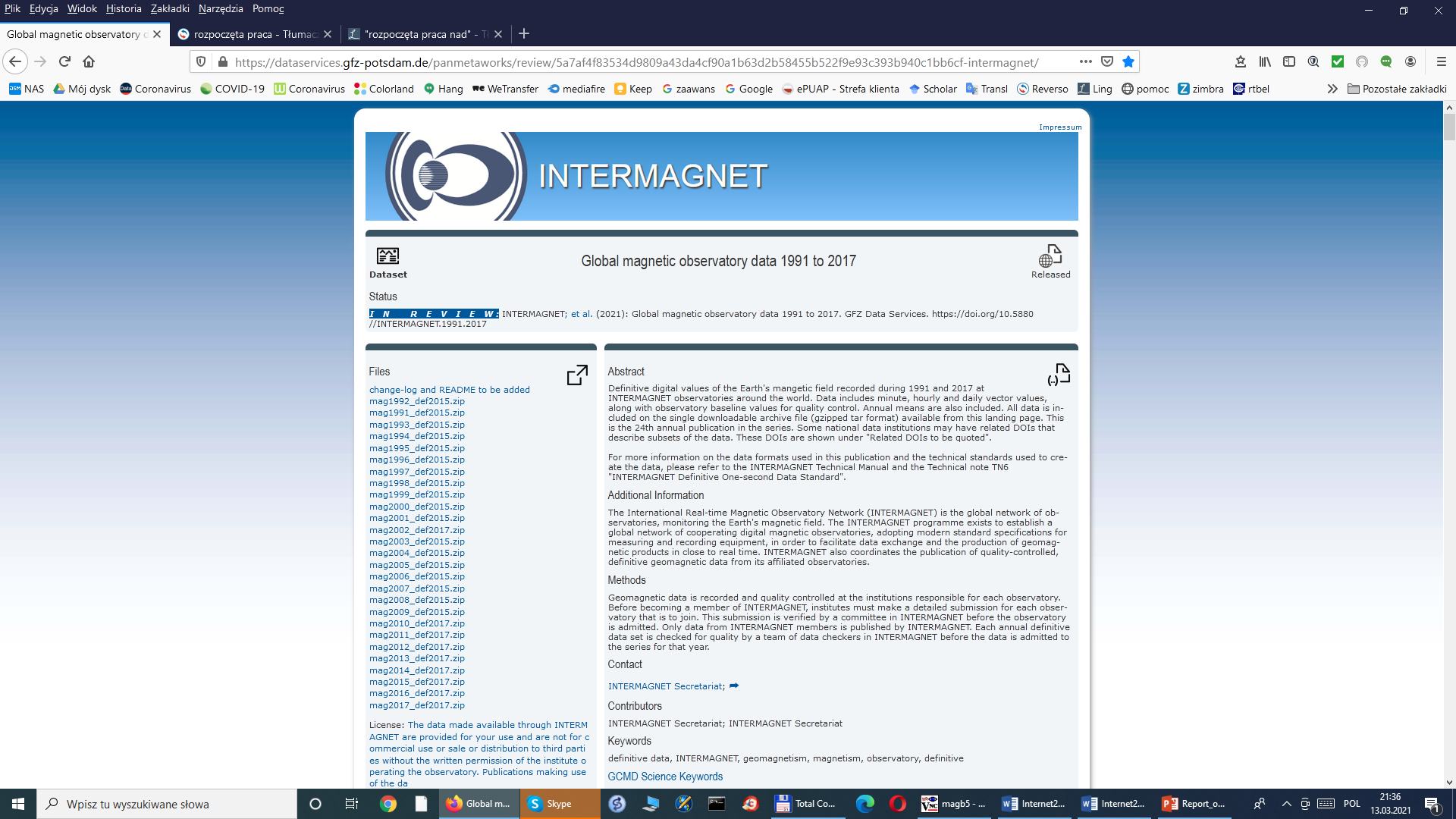 2017     114 IMOs
1991-2017     148 IMOs
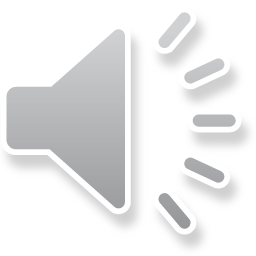 Thank you for your attention !
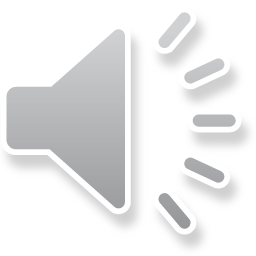